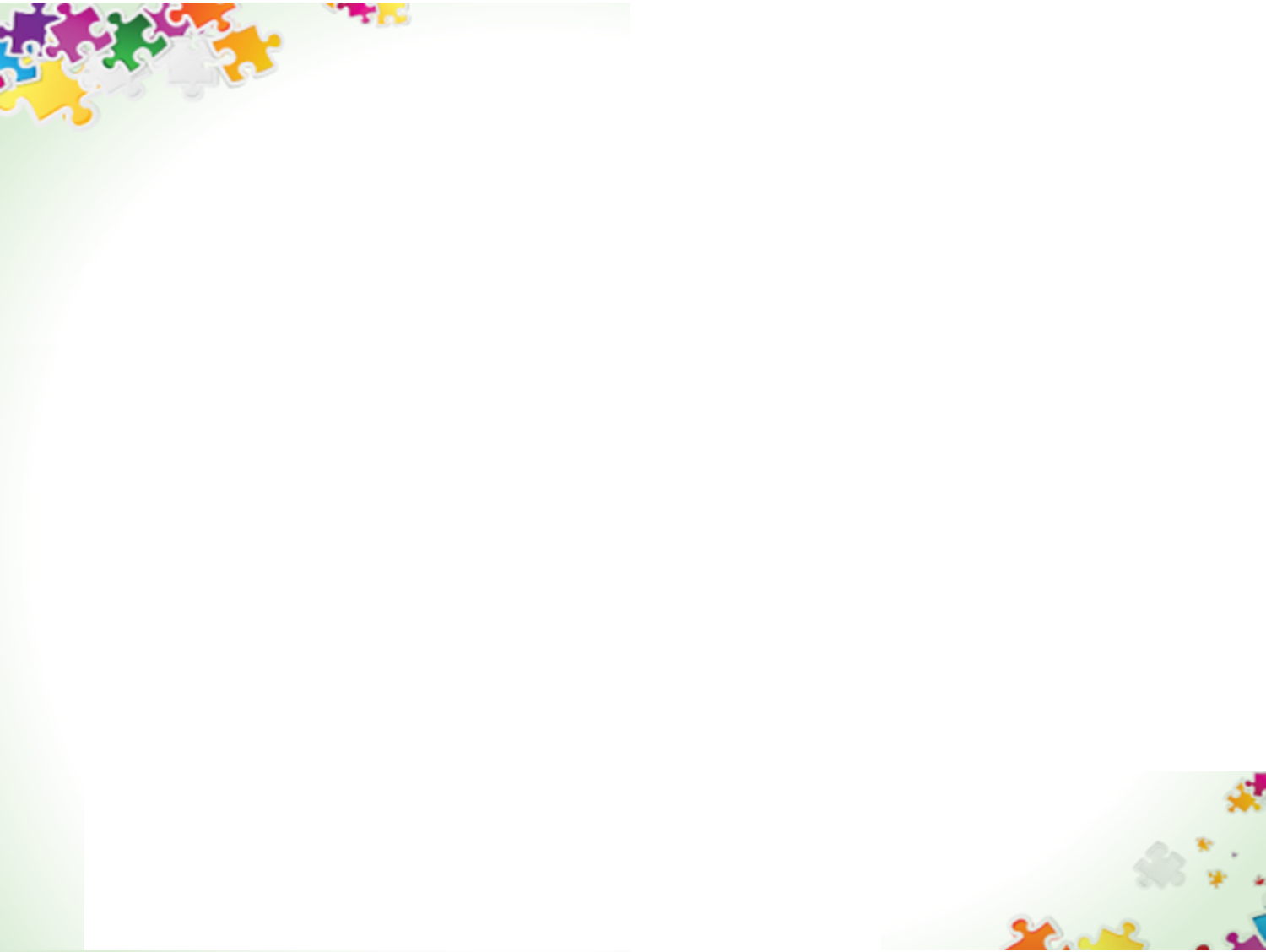 محاضرة رقم 6
المادة: وكالات العلاقات العامة الدولية
الفرقة: الثالثة علاقات عامة

                                         تقديم

          دكتورة/ شيماء عبدالعاطي سعيد 

مدرس بقسم العلاقات العامة 
كلية الإعلام وتكنولوجيا الاتصال
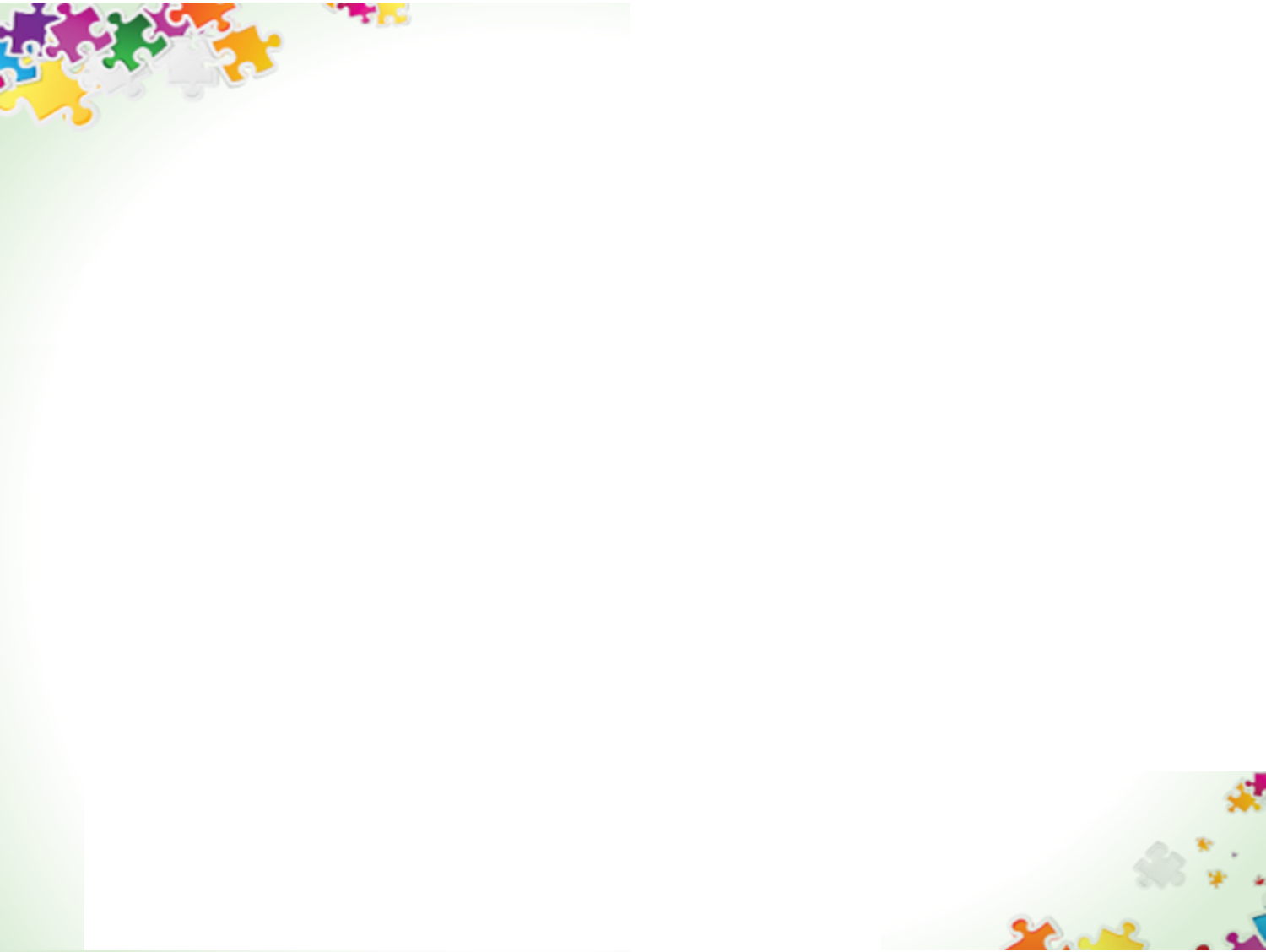 استخدام مواقع التواصل الاجتماعي في التخطيط للحملات الإعلامية
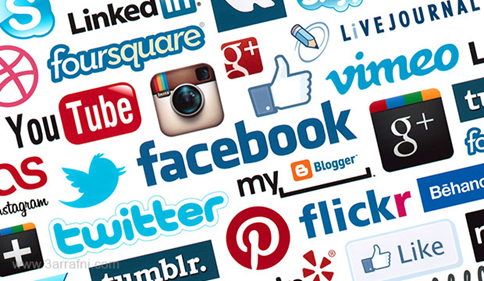 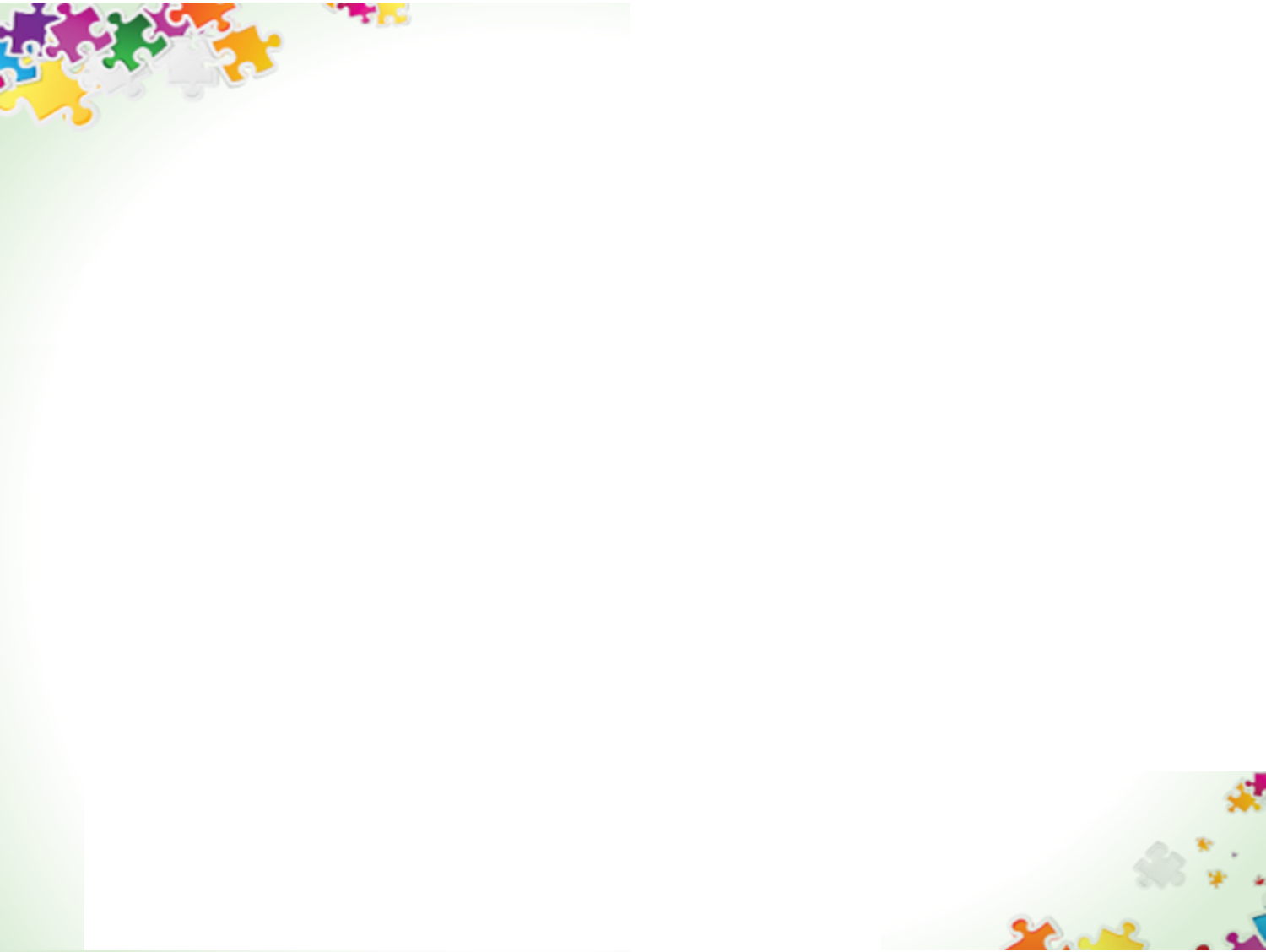 طرق التخطيط للحملات الإعلامية

أن يكون لديك صوت واحد ثابت.

تحديد الأهداف والهدف الأساسي.

التذكير من خلال الوسائل التقليدية.
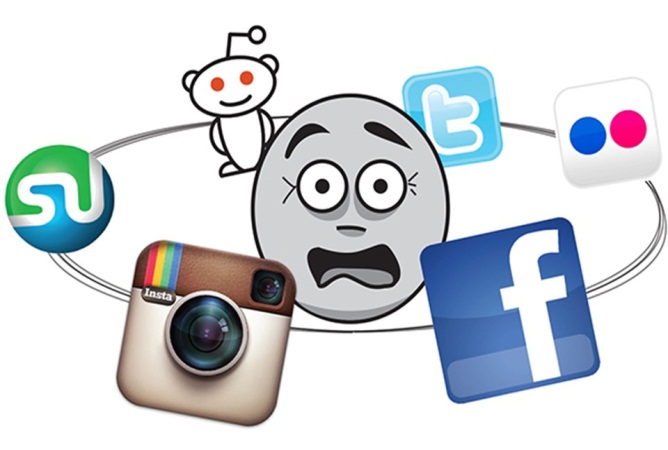 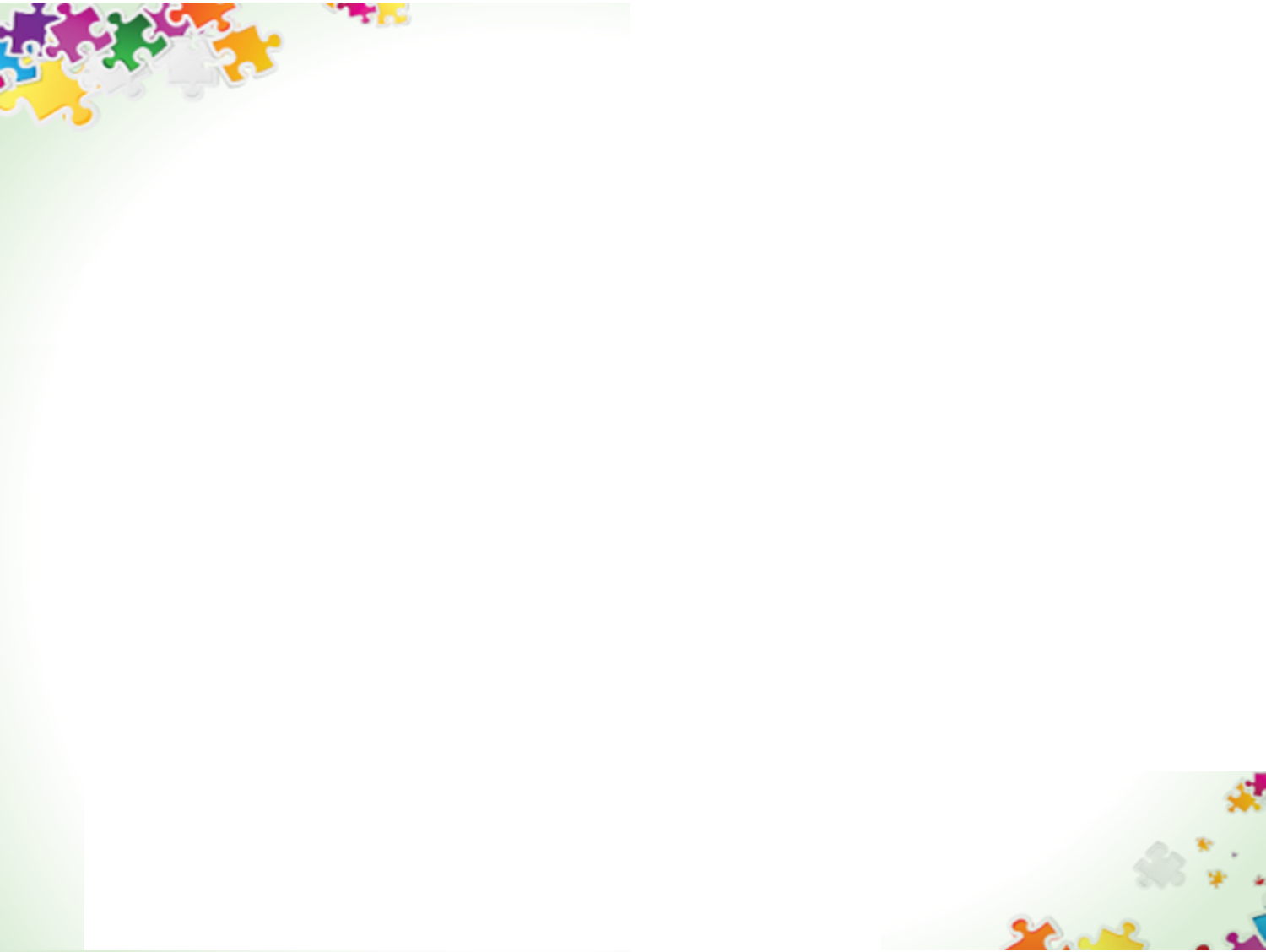 مميزات مواقع التواصل الاجتماعي في التخطيط للحملات الإعلامية
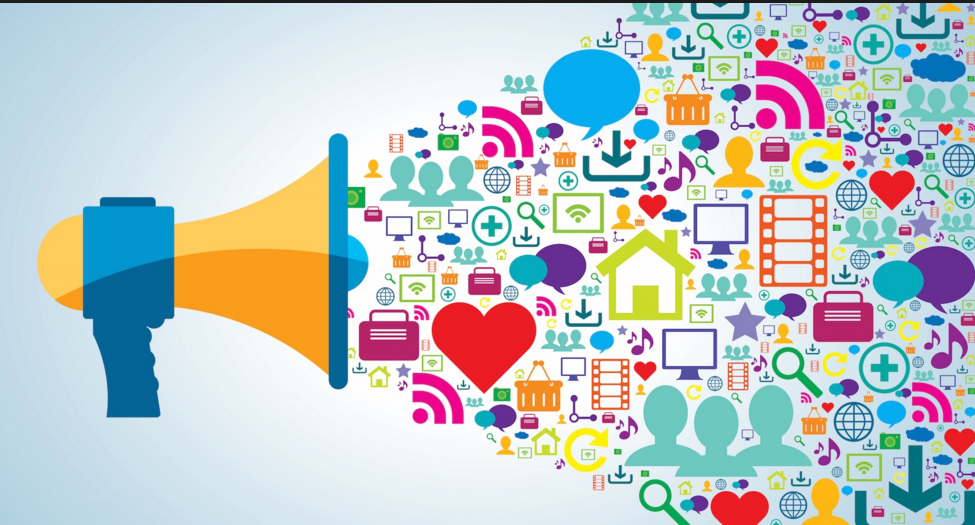 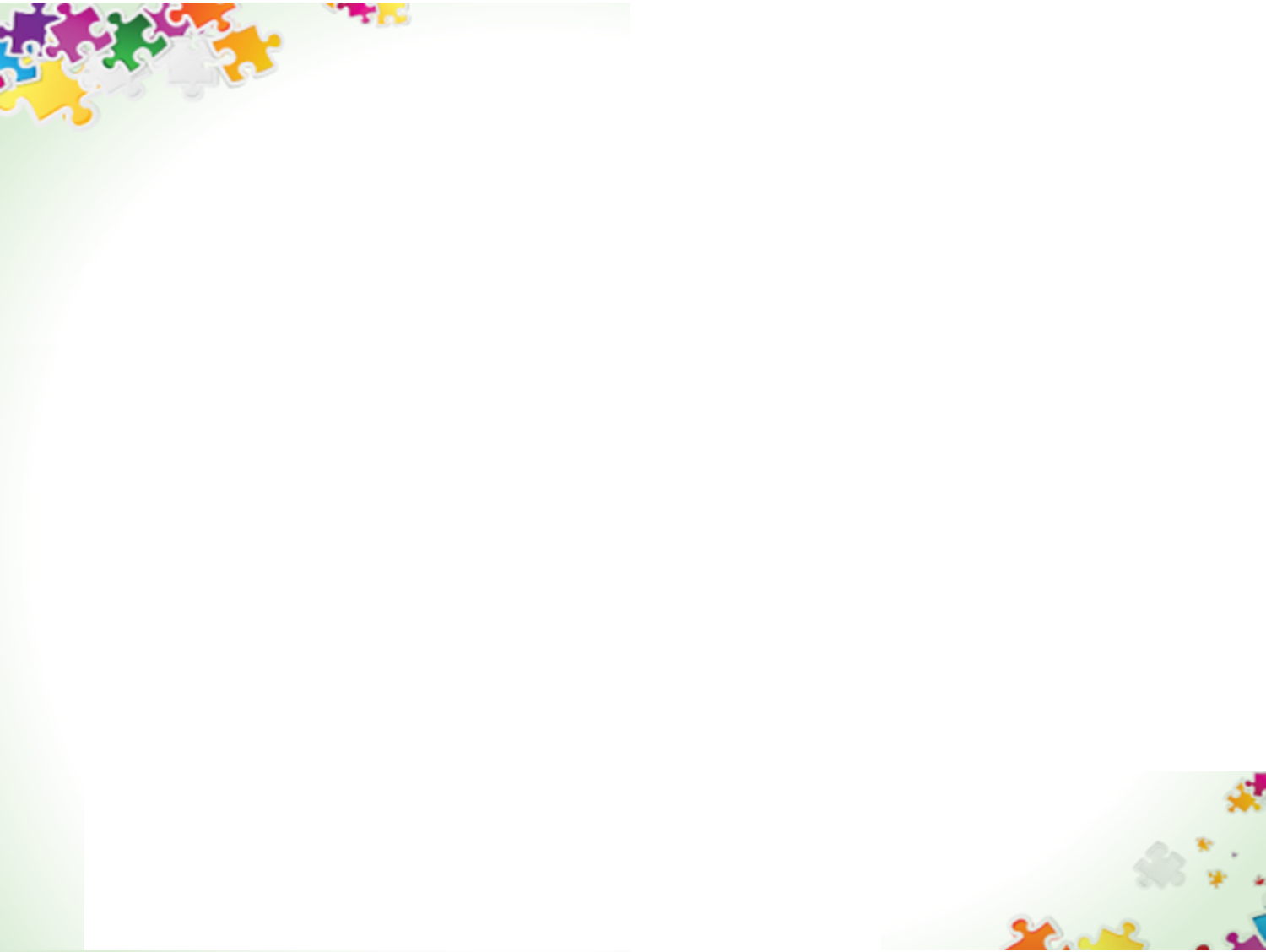 تأثير استخدام مواقع التواصل الاجتماعي في وكالات العلاقات العامة على أدوار ممارسي العلاقات العامة
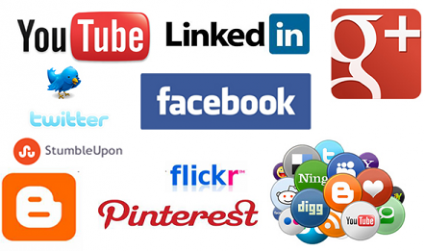 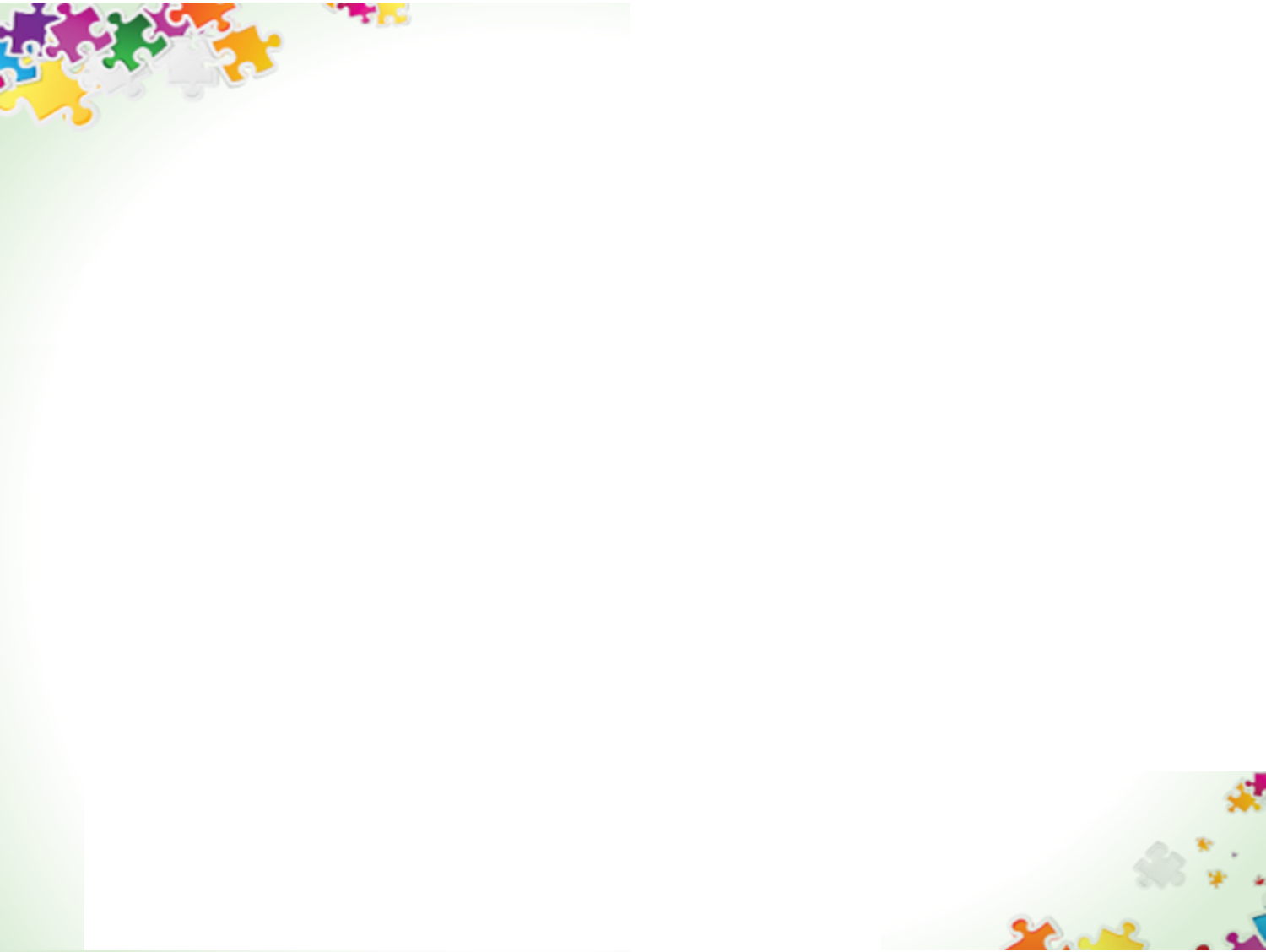 * المهارات الجديدة لممارسي العلاقات       العامة.
*الاعتبارات الواجب مراعاتها من قبل ممارسي العلاقات العامة عند استخدامهم لمواقع التواصل الاجتماعي داخل وكالات العلاقات العامة.
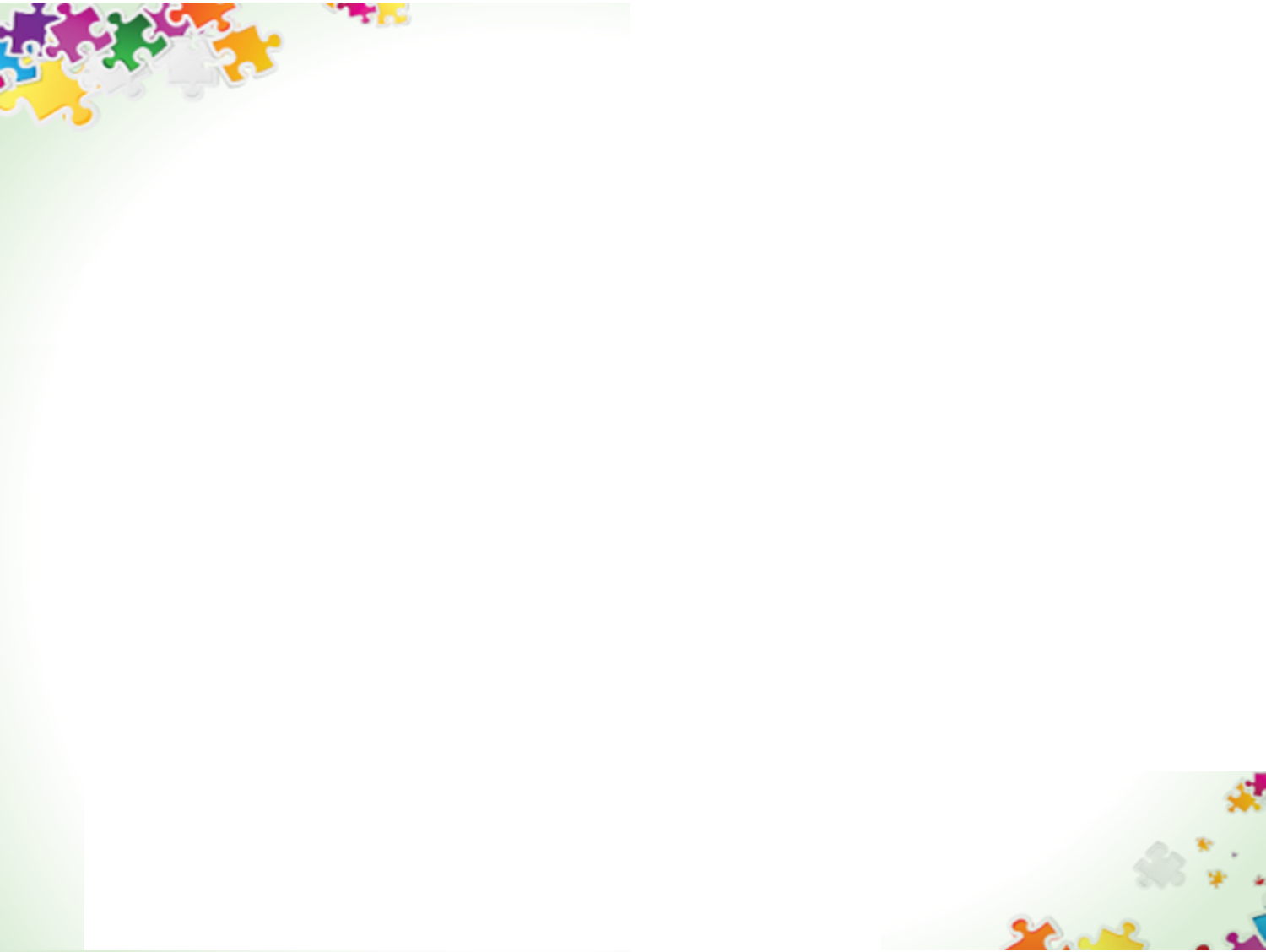 * فوائد مواقع التواصل الاجتماعي على ممارسي العلاقات العامة داخل وكالات العلاقات 
العامة.

* البيئة الاتصالية في وكالات العلاقات العامة
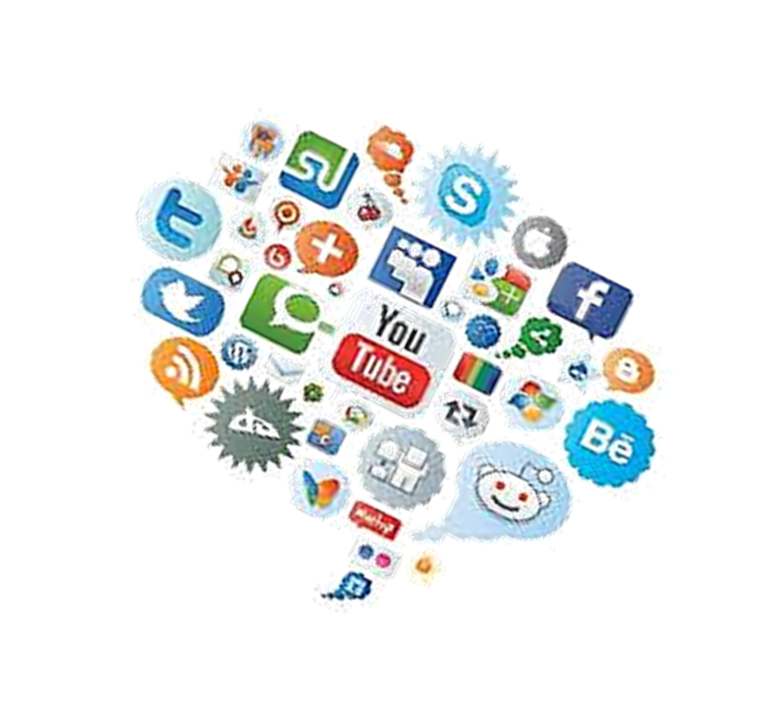 شكراً لحسن استماعكمتحياتيدكتورة/ شيماء عبدالعاطي
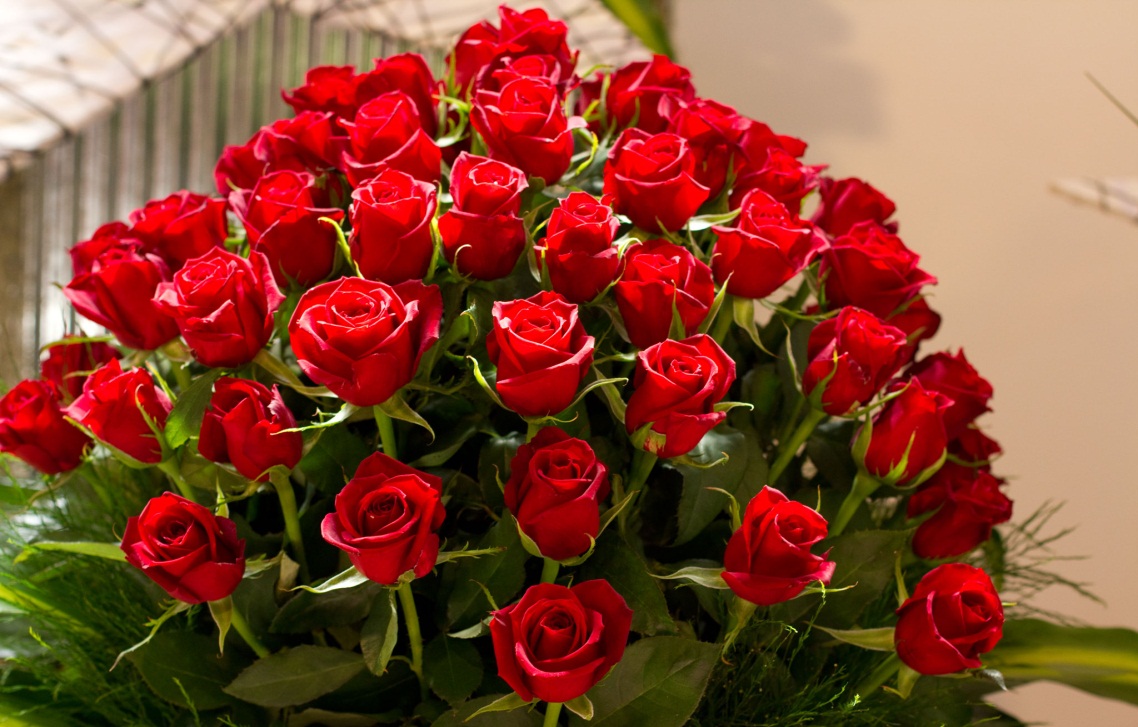 [Speaker Notes: نتمالم]